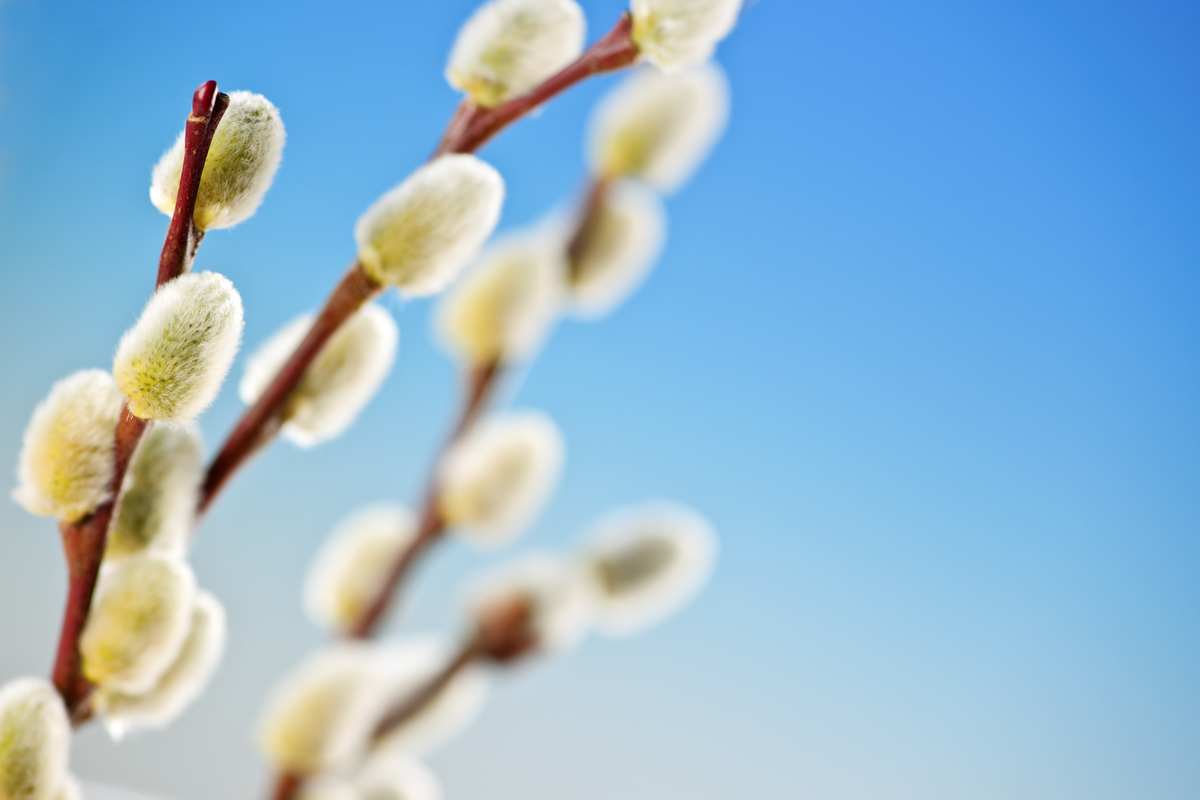 Вербное воскресение
За неделю до Пасхи мы встречаем вербное воскресение. Согласно преданию именно в этот день Сын Божий Иисус Христос въехал в Иерусалим. Жители Иерусалима встречали своего долгожданного гостя веточками олив.
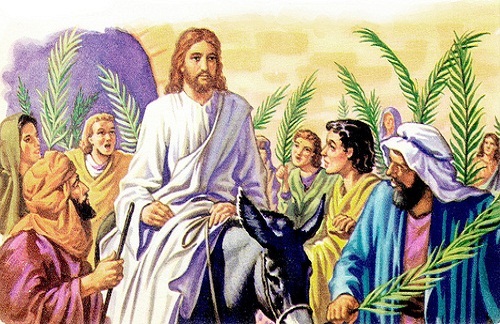 К сожалению, у нас это дерево не растет, но его прекрасно заменила верба. Почему именно верба? В России за неделю до пасхи обычно еще холодно, и лишь верба выпускает из своих почек на веточках бело-серые, пушистые живые шарики.
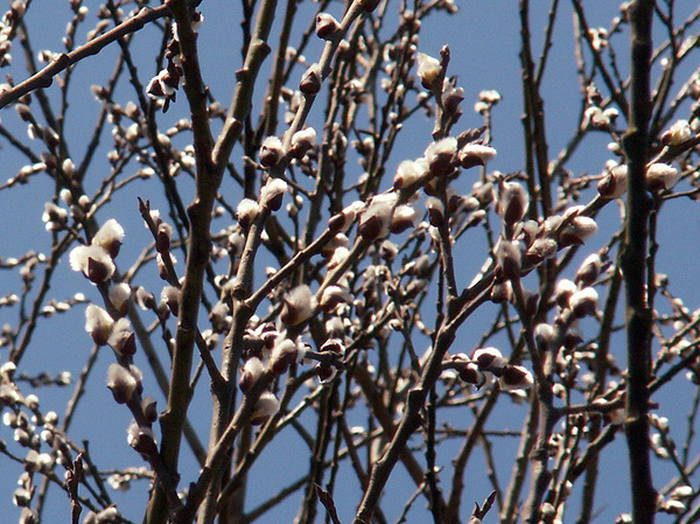 Взяв букетики с пушистыми белыми шариками, всей семьей отправлялись с утра в церковь, постоять на службе, освятить букетики вербы, чтобы они весь год потом озаряли наше жилище небесной святостью.
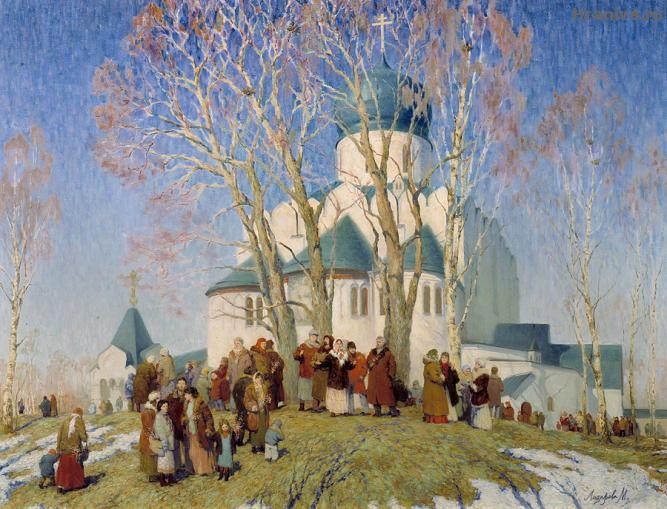 Верба с древности почитаема у нашего народа и считается чудесным растением. Освященная в церкви, она охраняла дом от пожара, скот от болезней, а посевы от града.
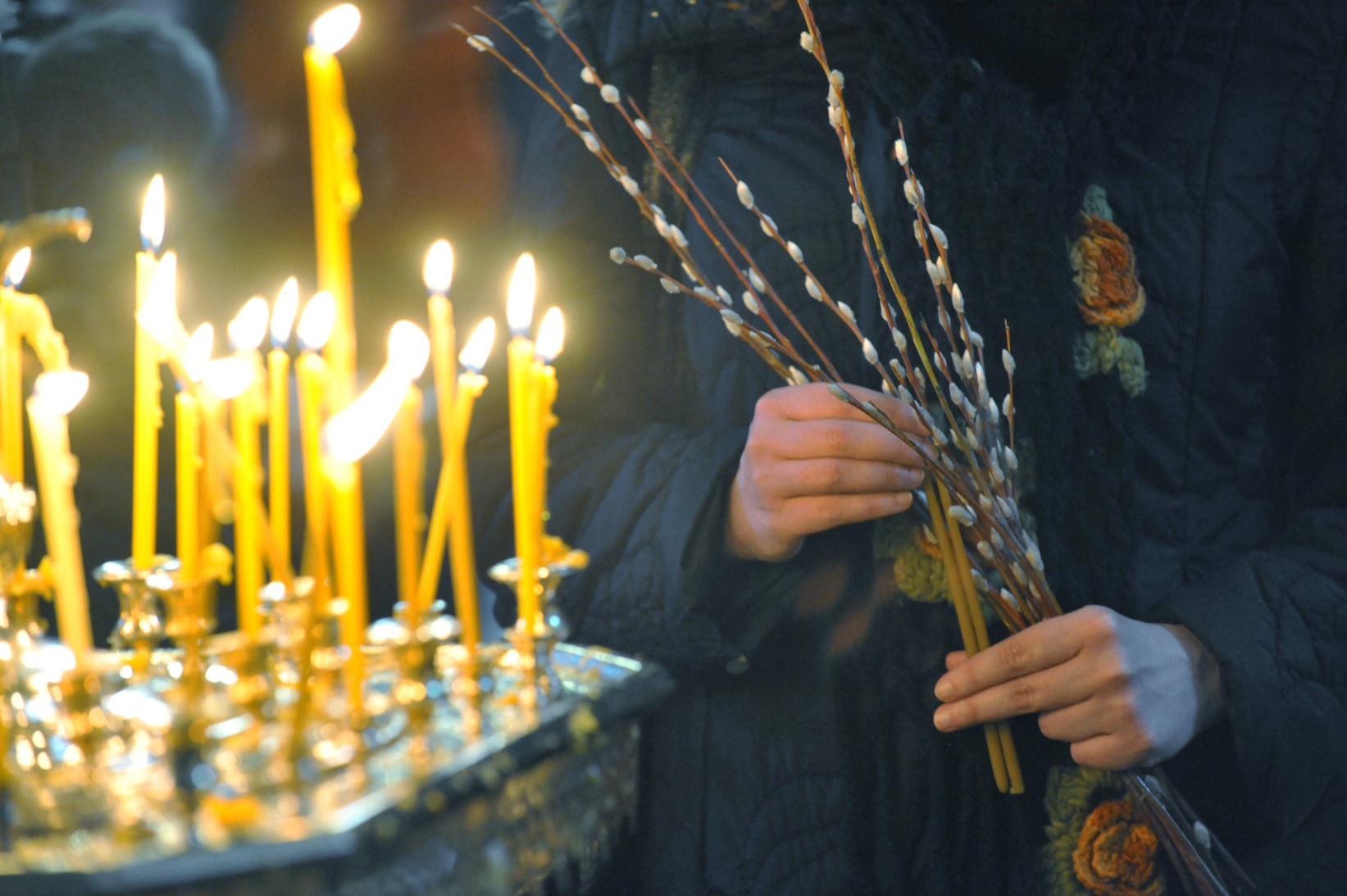 А еще по поверию в Вербное Воскресение веточкой вербы, принесенной из церкви, нужно касаться всех своих близких и родных – для здоровья. При этом приговаривать: «Будь таким же сильным, как верба, таким же здоровым, как ее корни и таким же богатым, как земля».
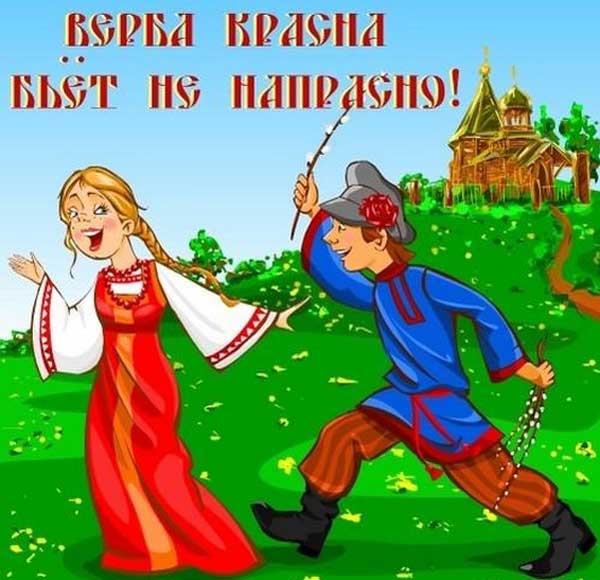 Приметы на Вербное Воскресение
Если в этот день дует ветер, то погода будет ветреной весь год
Спокойная солнечная погода обещает теплое безветренное лето и богатый урожай. 
Холодный, но ясный день давал надежду на урожайность яровых. 
Вербное воскресенье без заморозков повышает шанс на обилие фруктов. 
Количество распустившихся сережек также служило показателем будущего урожая.
 А еще в этот день принято мысленно призывать любимого человека, и встреча обязательно состоится.
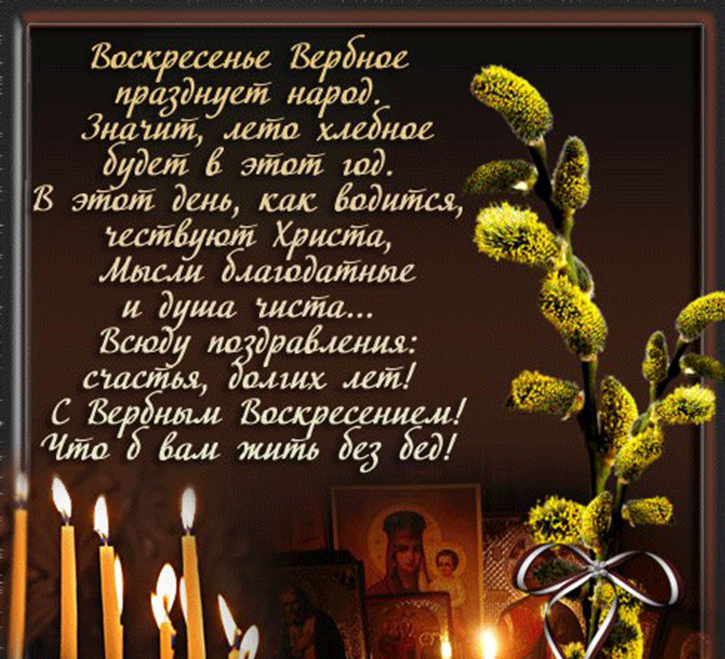 Спасибо за внимание!!!